Watershed and Stream Network Delineation on Alaska’s North Slope
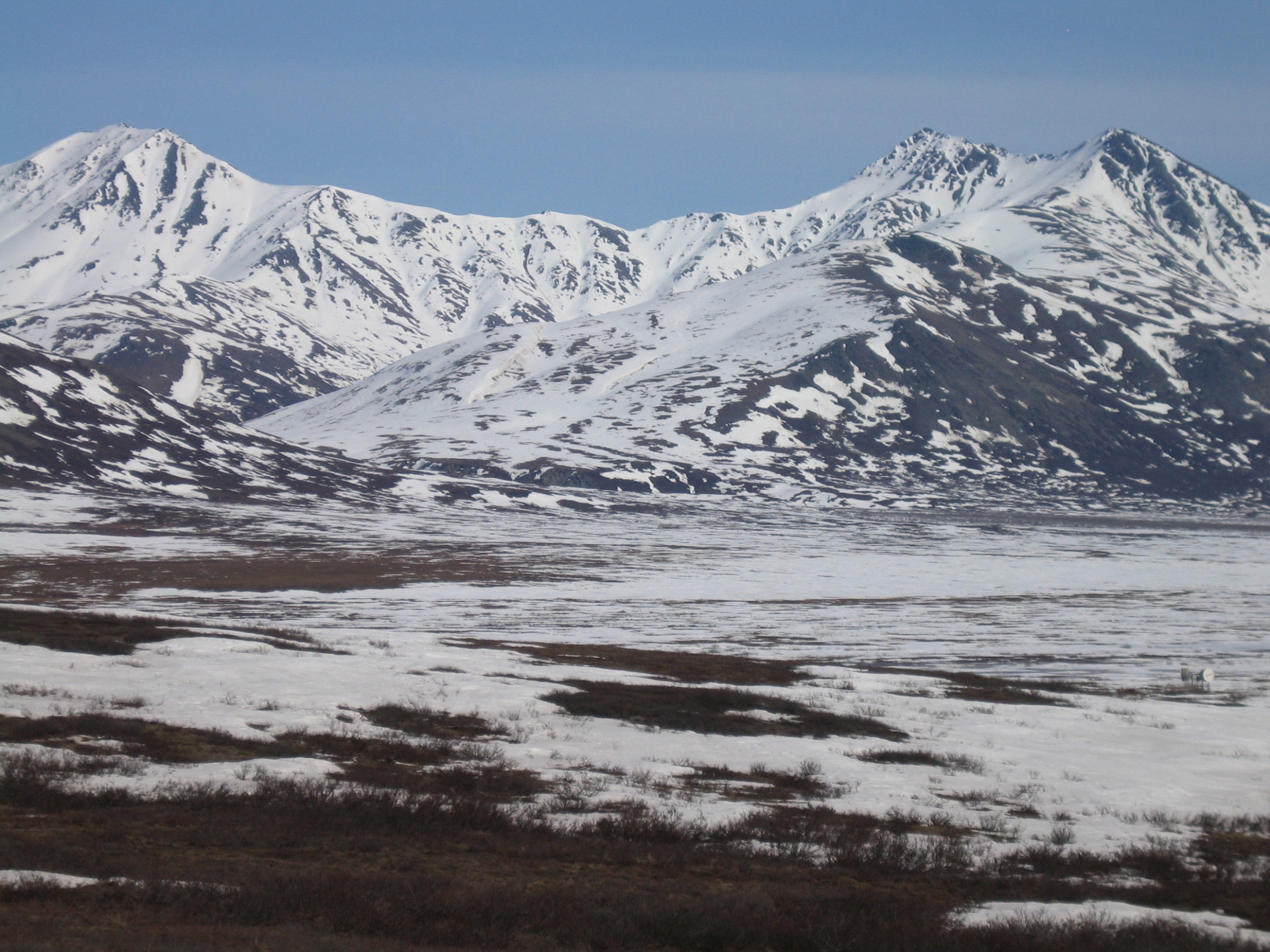 Arctic Climate Change
IPCC AR4 Projections (2007)
Increased temperature
Winter larger
Summer smaller
Increased precipitation
Winter larger
Summer smaller

Changes in Arctic Hydrology
Climate Change
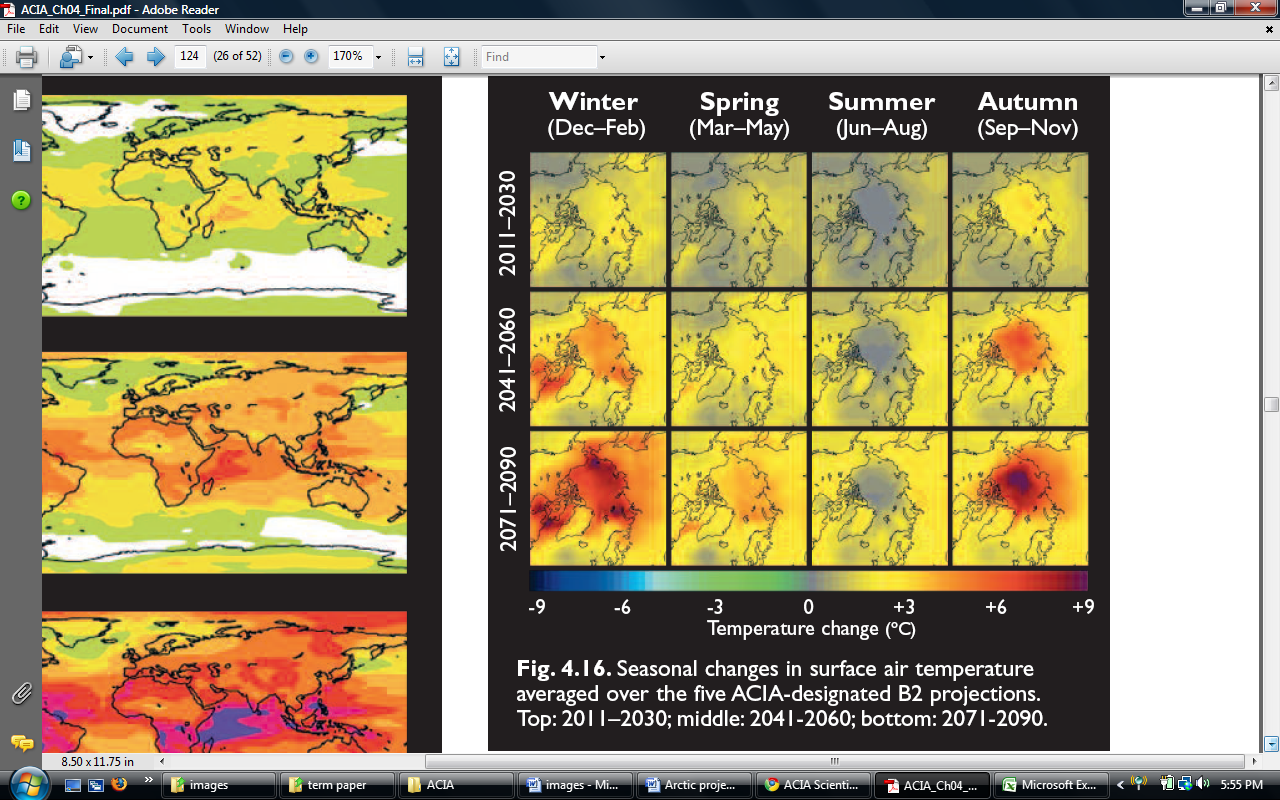 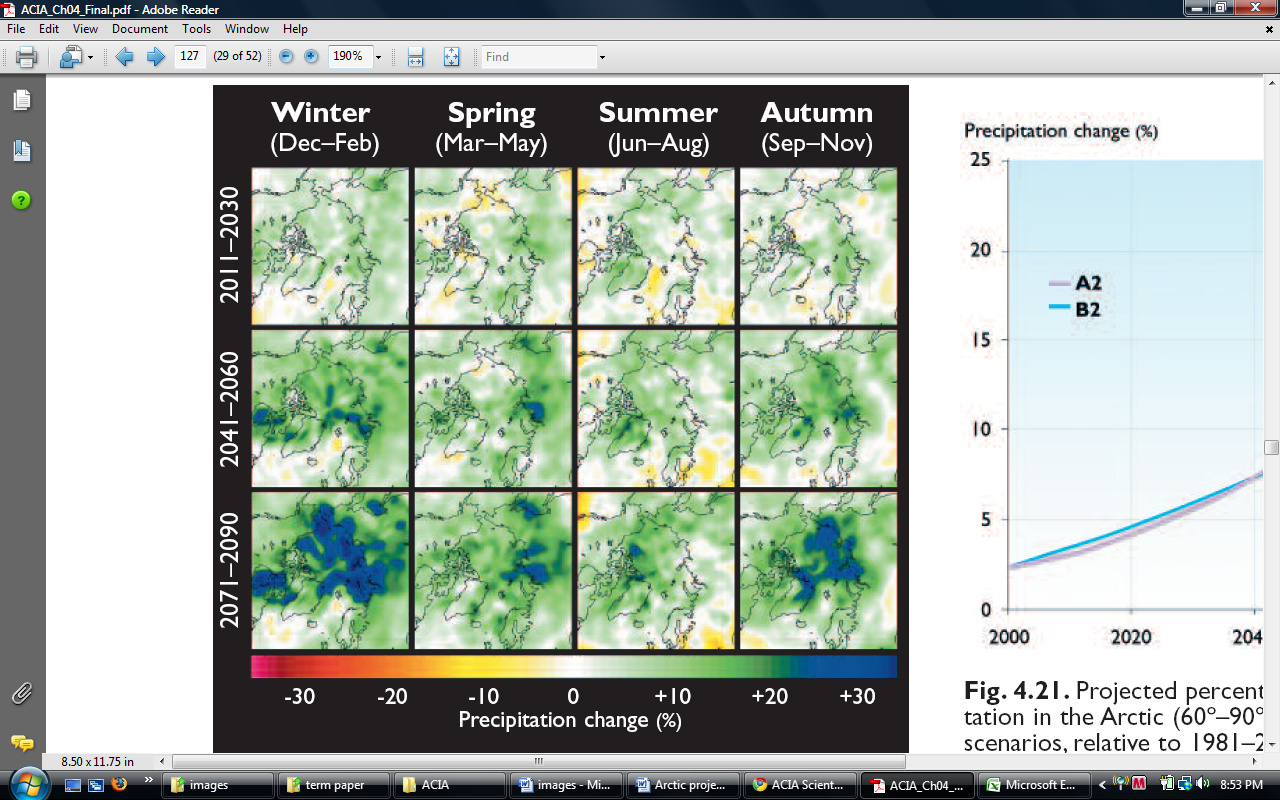 Climate Change
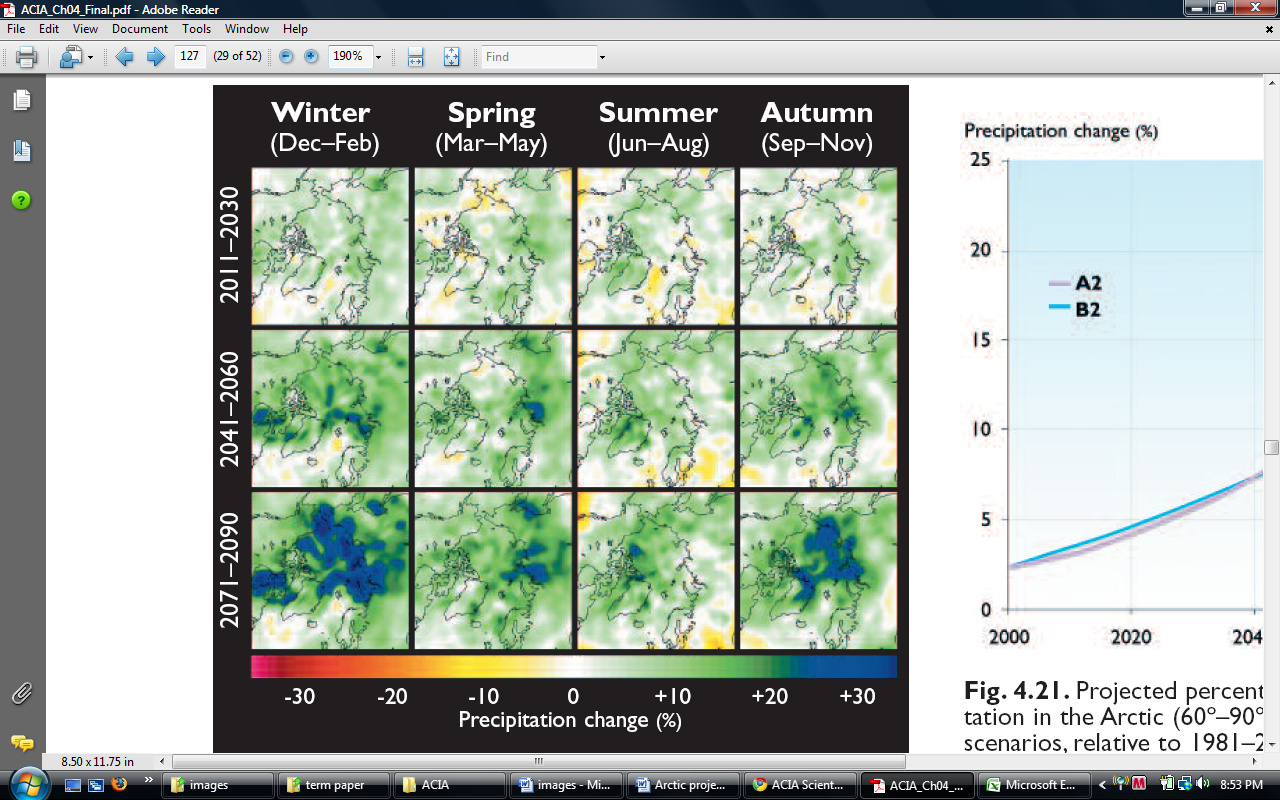 Arctic Streams
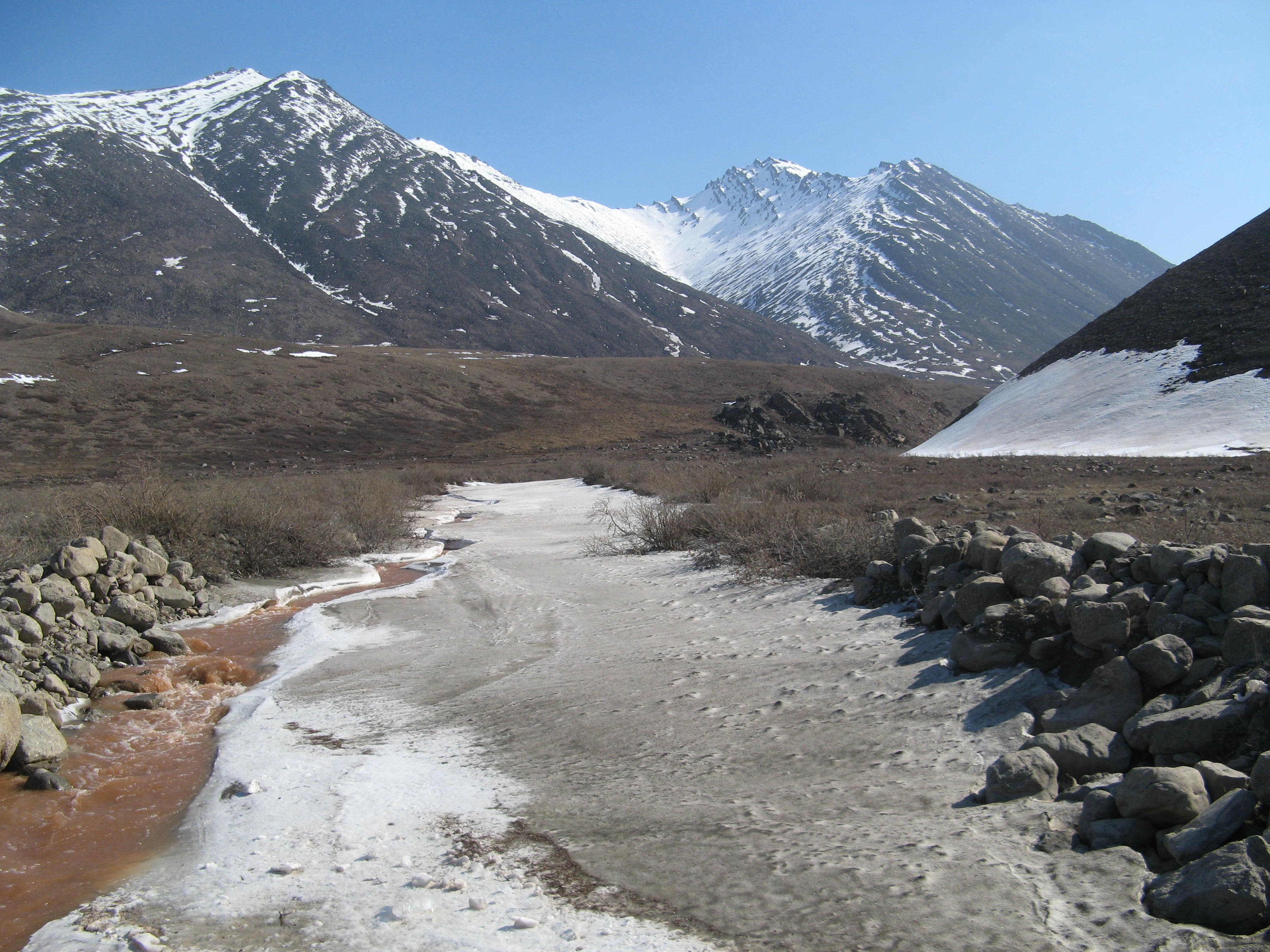 5/21/2009
Arctic Streams
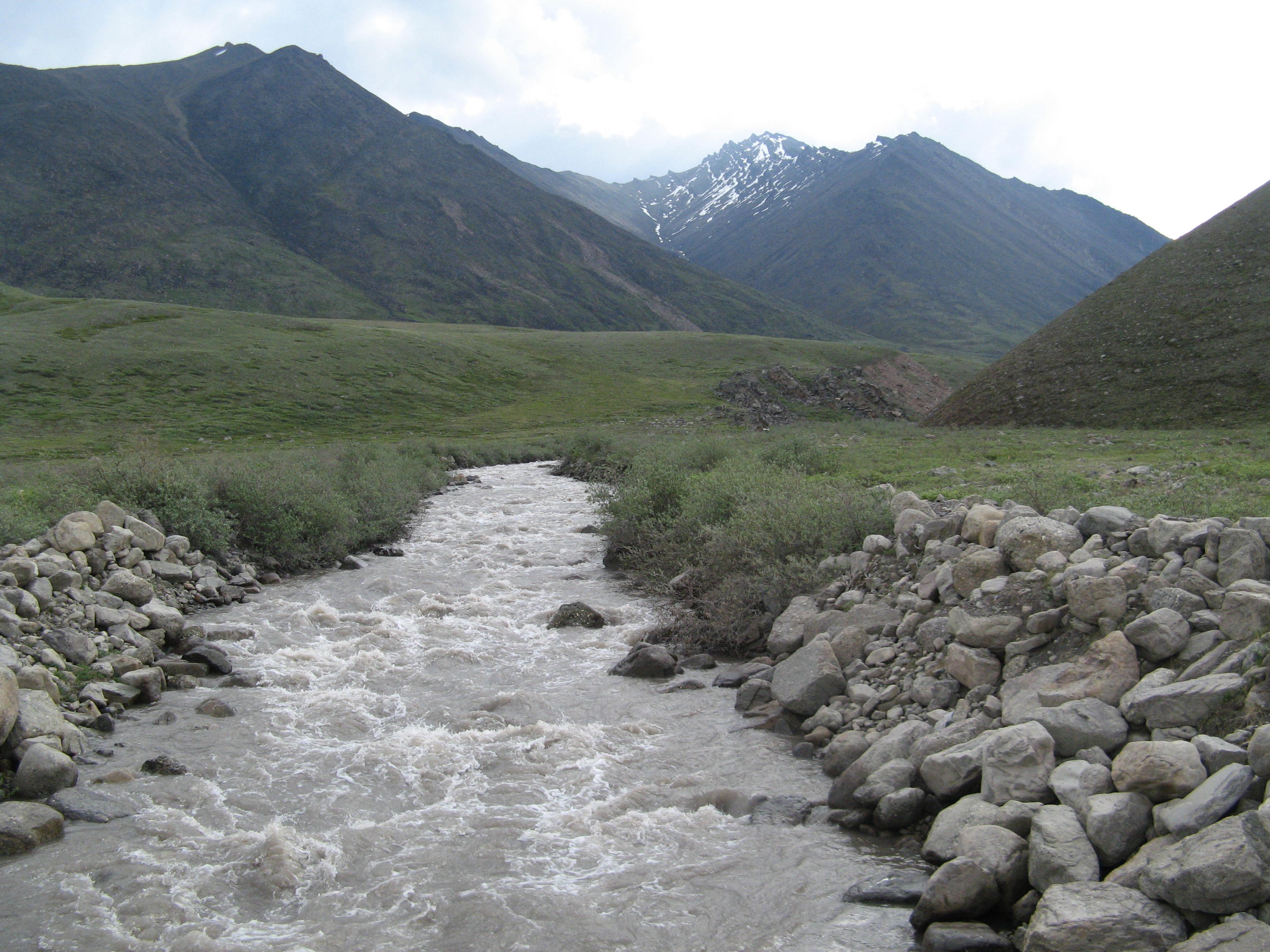 6/18/2009
Arctic Streams
High amounts of organic matter
Carbon and Nitrogen

Sites of Biogeochemical transformations
Organic matter conduits
System loss pathways

How will they be affected ???
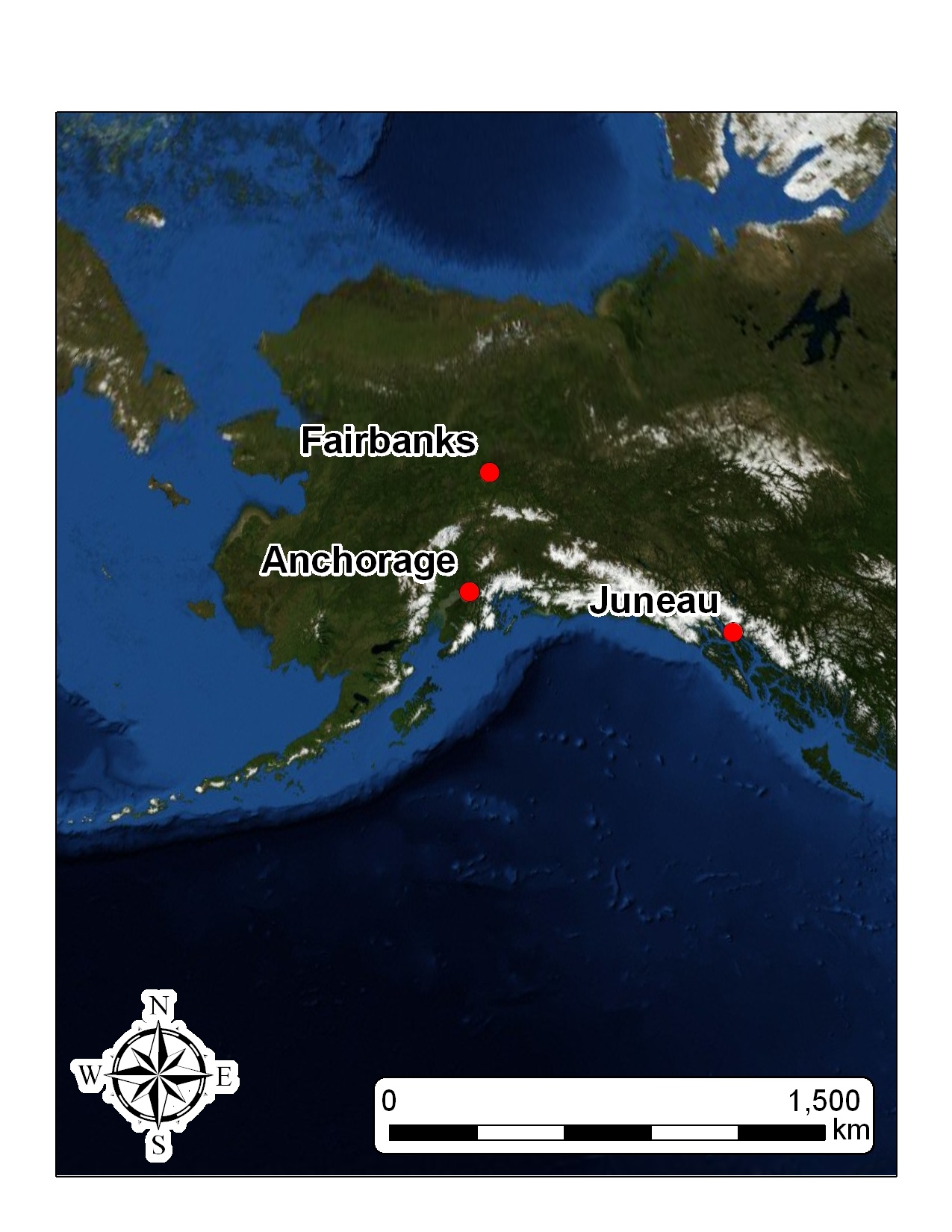 Study Area
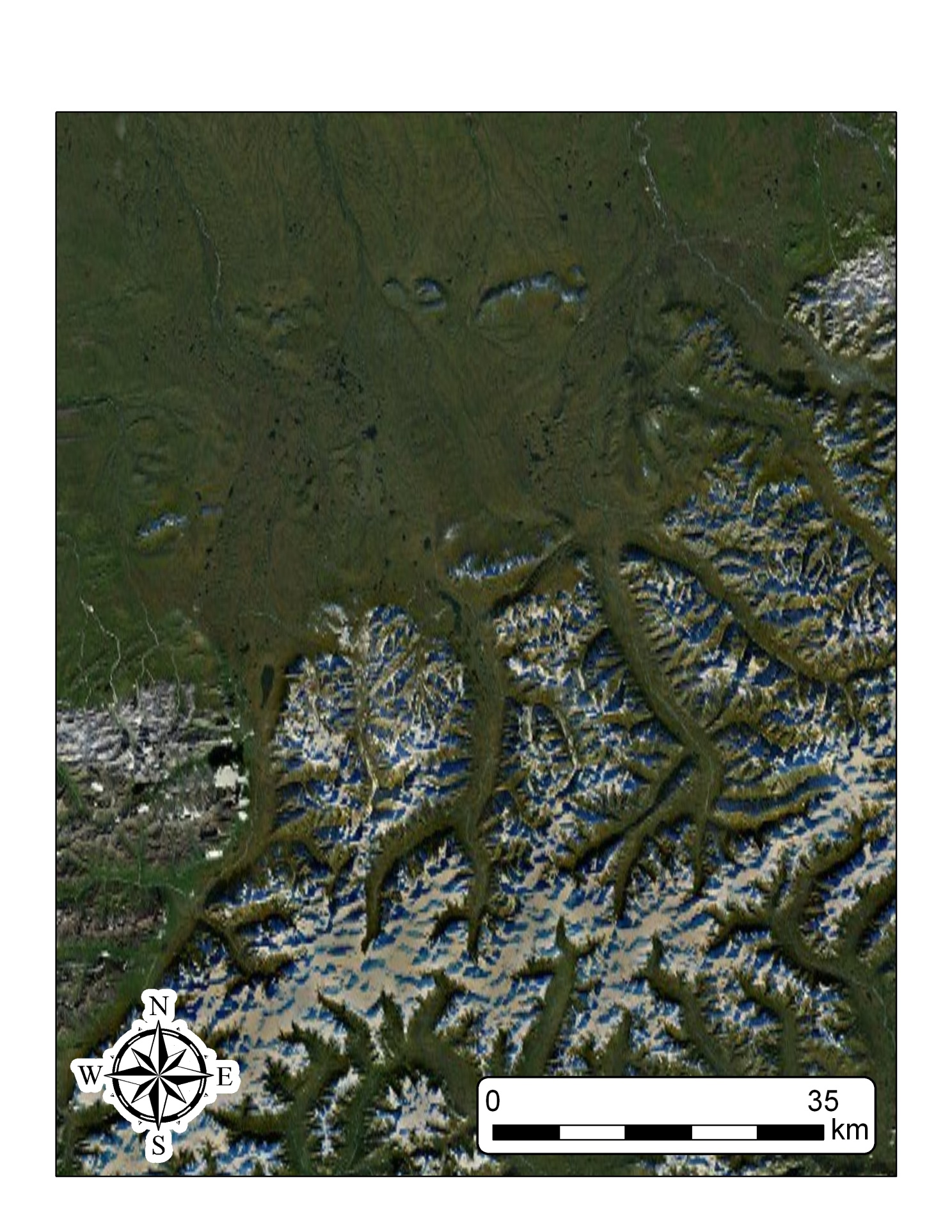 Study Area
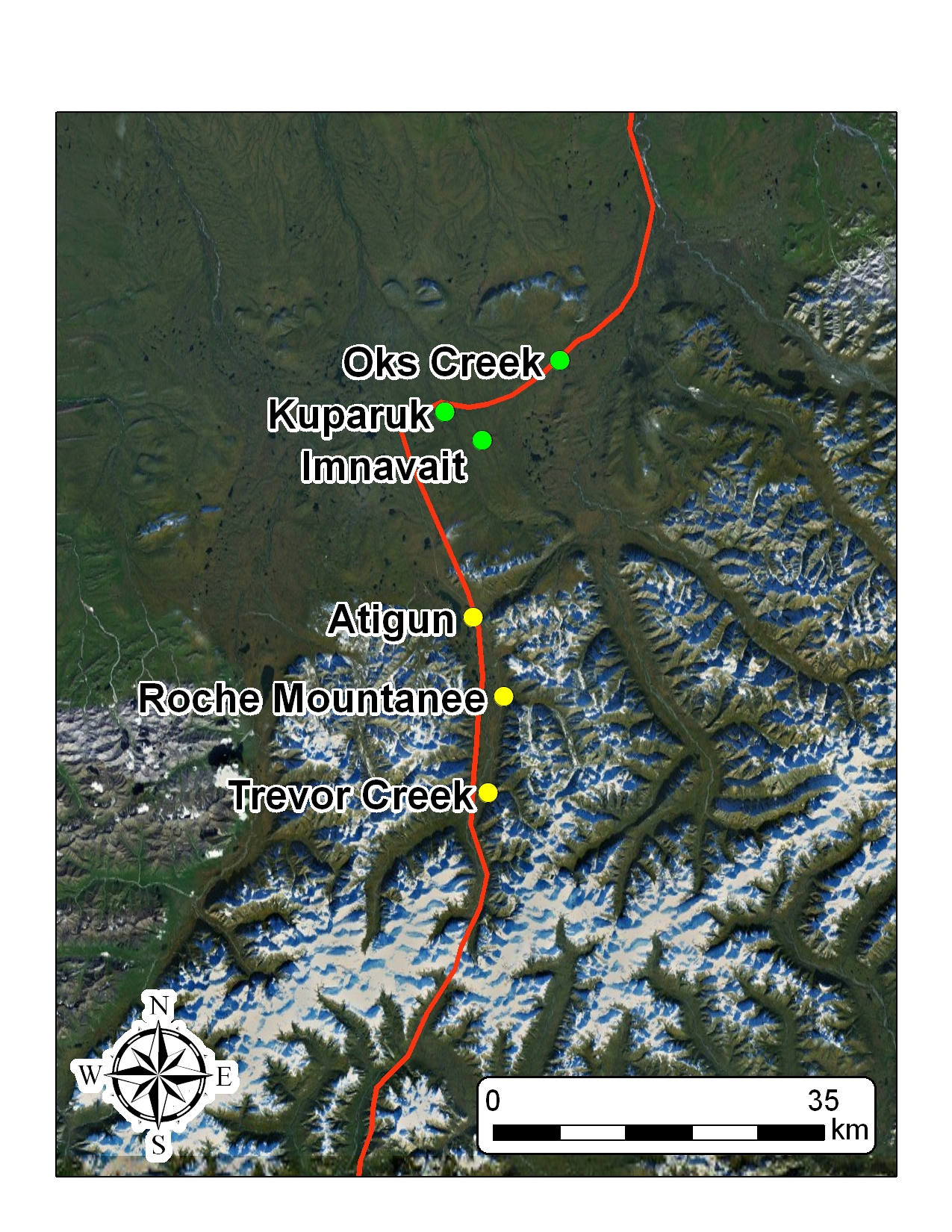 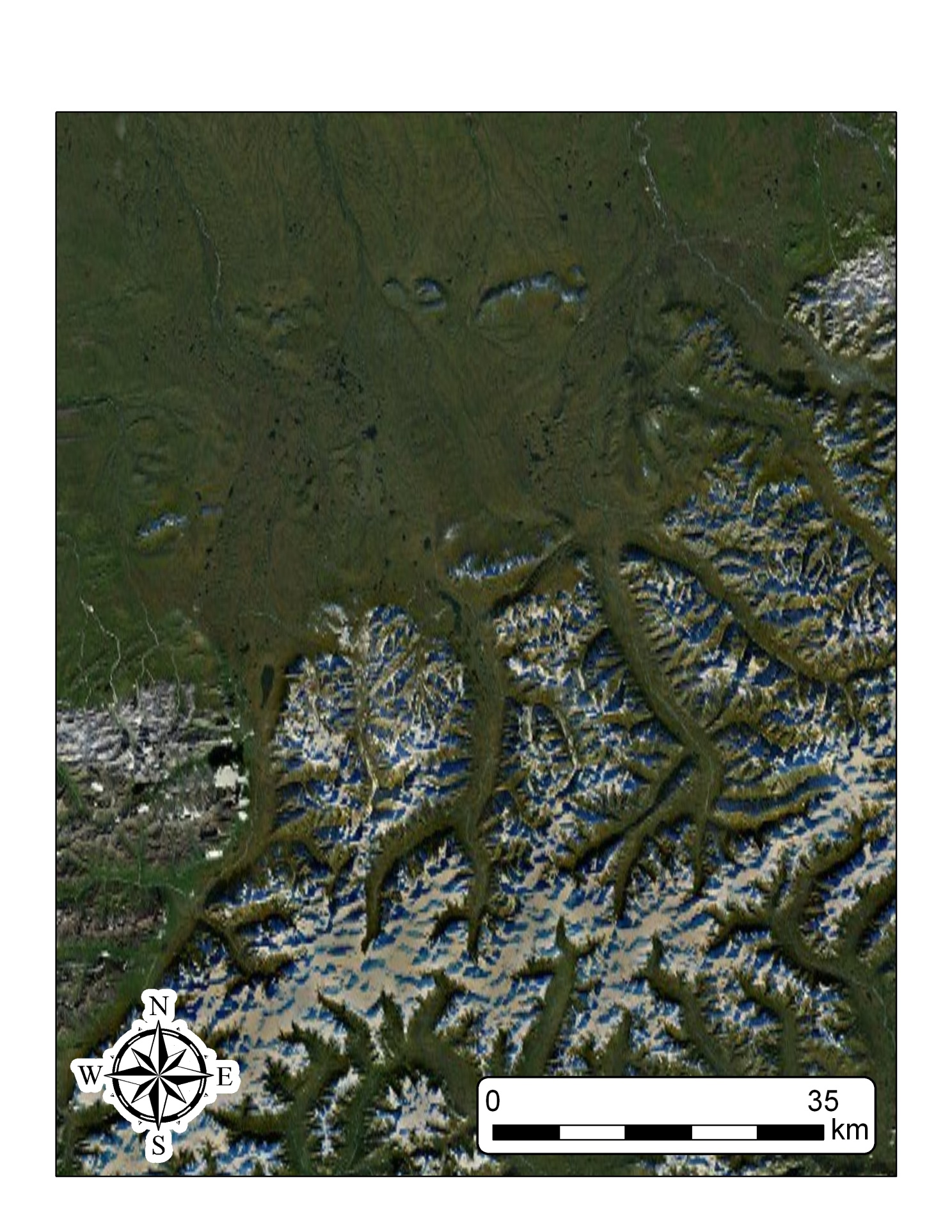 Study Area
Sampling Sites
3 Mountain
3 Tundra

Watershed area ?
Methods
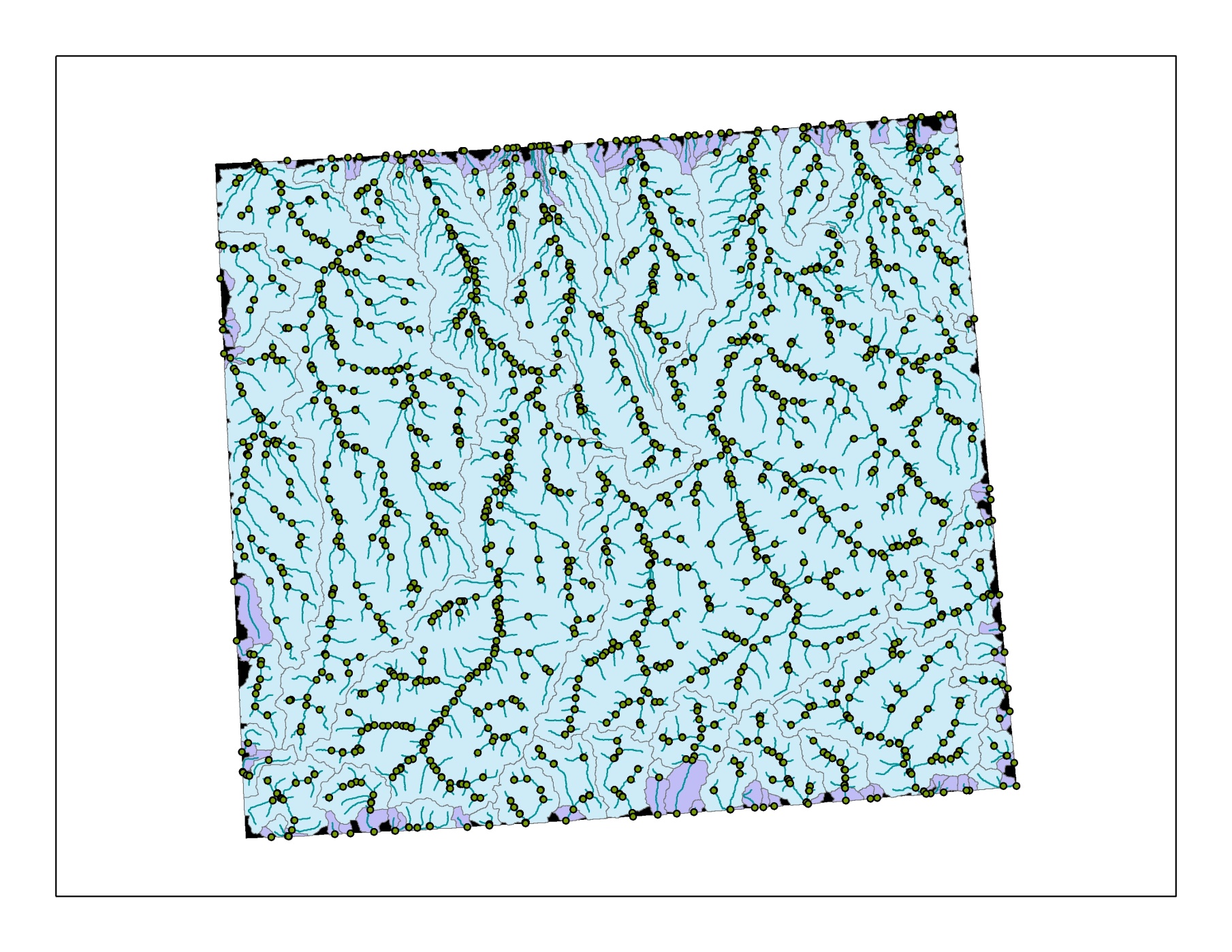 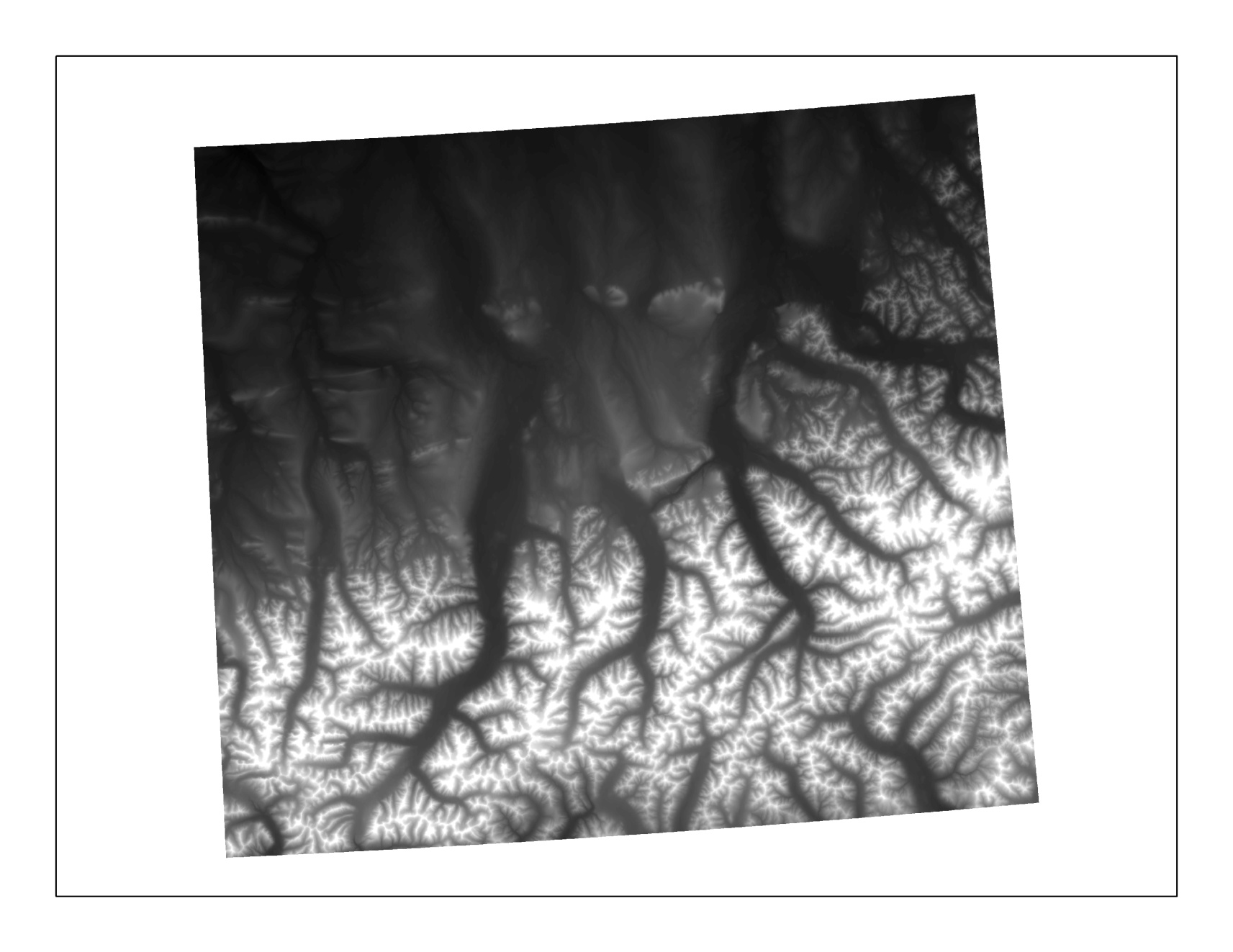 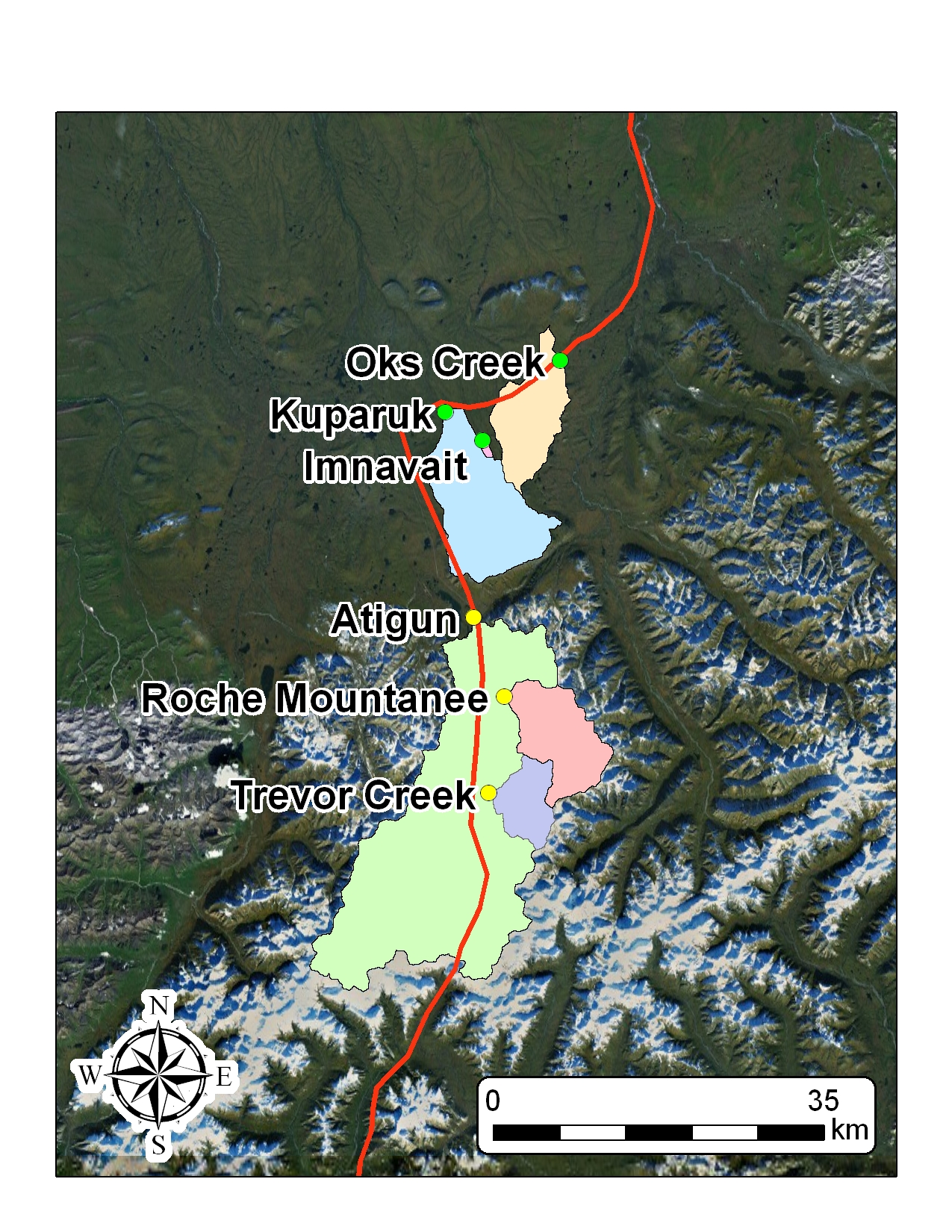 Study Area
Sampling Sites
3 Mountain
3 Tundra

Watershed area ?
Watershed Areas
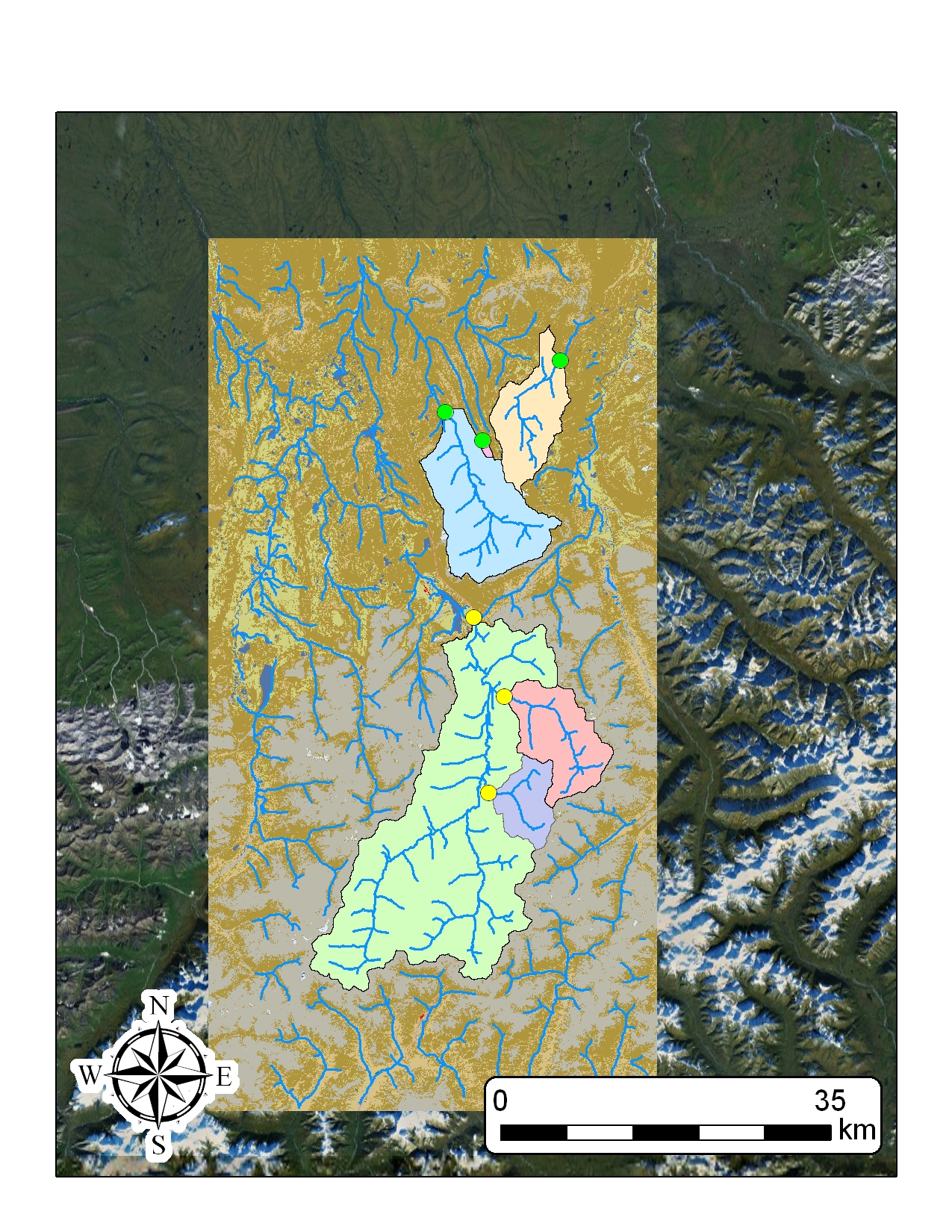 Further Work…
land cover type ?

drainage density ?
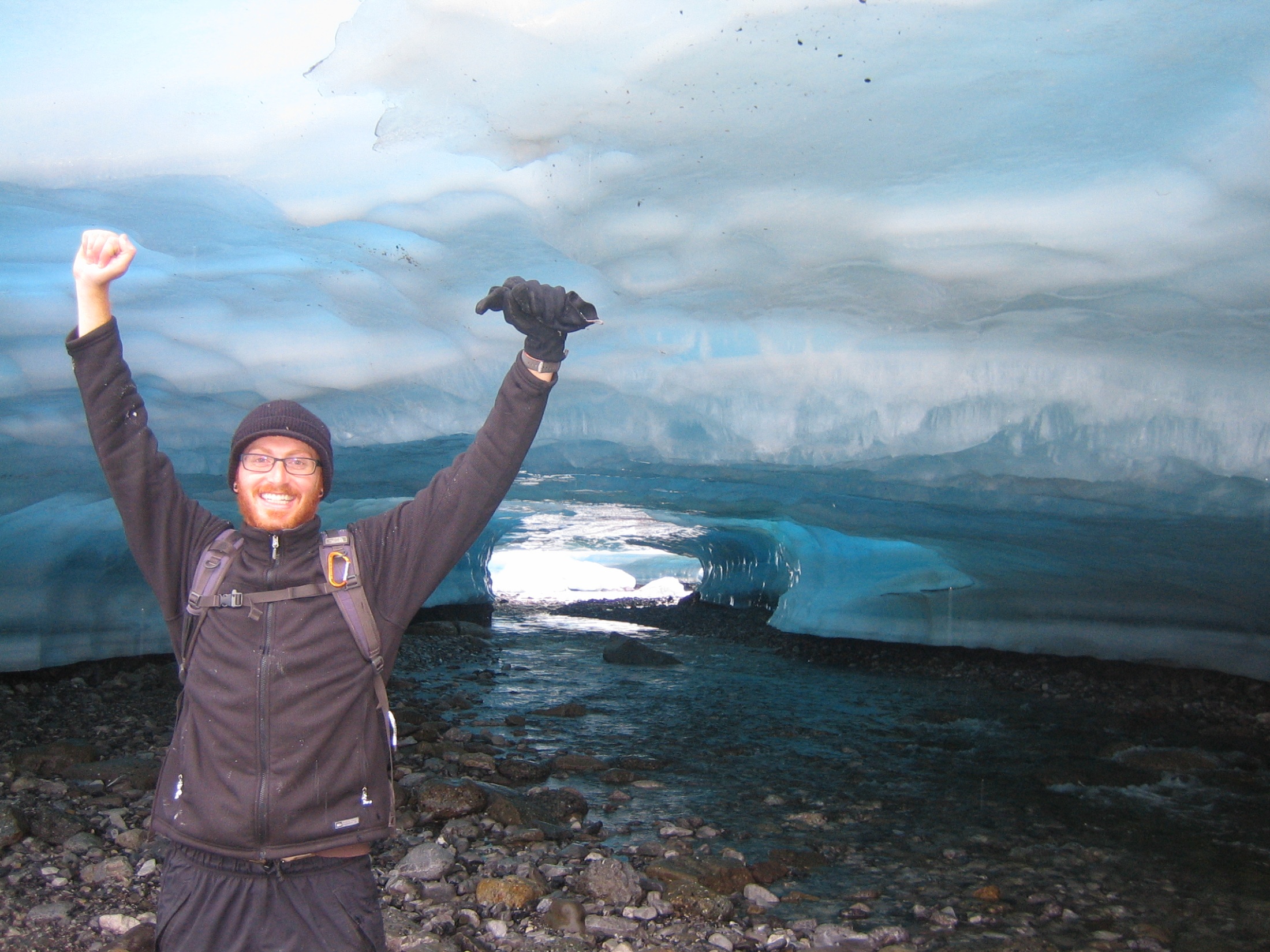 Questions ???